CSE 344: Intro to Data Management
Subqueries and Relational Algebra
SQL Review
January 31, 2025
1
The WITH Clause
SQL Review
January 31, 2025
2
The WITH Clause
Define temporary tables


Use them in a query
SQL Review
January 31, 2025
3
The WITH Clause
What is the average salary of car drivers?
payroll
regist
SQL Review
January 31, 2025
4
The WITH Clause
What is the average salary of car drivers?
SELECT avg(p.salary)
FROM payroll p, regist r
WHERE p.user_id = r.user_id;
payroll
regist
SQL Review
January 31, 2025
5
The WITH Clause
What is the average salary of car drivers?
SELECT p.salaryFROM ...;
SELECT avg(p.salary)
FROM payroll p, regist r
WHERE p.user_id = r.user_id;
Wrong!
Duplicate!
payroll
regist
SQL Review
January 31, 2025
6
The WITH Clause
What is the average salary of car drivers?
SELECT avg(DISTINCT p.salary)
FROM payroll p, regist r
WHERE p.user_id = r.user_id;
Does DISTINCT fix it?
payroll
regist
SQL Review
January 31, 2025
7
The WITH Clause
What is the average salary of car drivers?
SELECT DISTINCT p.salaryFROM ...;
SELECT avg(DISTINCT p.salary)
FROM payroll p, regist r
WHERE p.user_id = r.user_id;
Does DISTINCT fix it?
Wrong!
Correct answer:
63333
payroll
regist
SQL Review
January 31, 2025
8
The WITH Clause
What is the average salary of car drivers?
We will solve this query by computinga temporary table using the WITH clause
payroll
regist
SQL Review
January 31, 2025
9
The WITH Clause
What is the average salary of car drivers?
WITH cardrivers AS
  (SELECT DISTINCT p.user_id, p.salary
   FROM payroll p, regist r
   WHERE p.user_id=r.user_id)
SELECT avg(salary)
FROM cardrivers;
payroll
regist
SQL Review
January 31, 2025
10
The WITH Clause
What is the average salary of car drivers?
WITH cardrivers AS
  (SELECT DISTINCT p.user_id, p.salary
   FROM payroll p, regist r
   WHERE p.user_id=r.user_id)
SELECT avg(salary)
FROM cardrivers;
payroll
regist
SQL Review
January 31, 2025
11
The WITH Clause
What is the average salary of car drivers?
WITH cardrivers AS
  (SELECT DISTINCT p.user_id, p.salary
   FROM payroll p, regist r
   WHERE p.user_id=r.user_id)
SELECT avg(salary)
FROM cardrivers;
cardrivers
payroll
regist
SQL Review
January 31, 2025
12
The WITH Clause
What is the average salary of car drivers?
WITH cardrivers AS
  (SELECT DISTINCT p.user_id, p.salary
   FROM payroll p, regist r
   WHERE p.user_id=r.user_id)
SELECT avg(salary)
FROM cardrivers;
cardrivers
payroll
regist
SQL Review
January 31, 2025
13
The WITH Clause
What is the average salary of car drivers?
WITH cardrivers AS
  (SELECT DISTINCT p.user_id, p.salary
   FROM payroll p, regist r
   WHERE p.user_id=r.user_id)
SELECT avg(salary)
FROM cardrivers;
cardrivers
payroll
regist
SQL Review
January 31, 2025
14
The WITH Clause
What is the average salary of car drivers?
WITH cardrivers AS
  (SELECT DISTINCT p.user_id, p.salary
   FROM payroll p, regist r
   WHERE p.user_id=r.user_id)
SELECT avg(salary)
FROM cardrivers;
cardrivers
Correct
payroll
regist
SQL Review
January 31, 2025
15
The WITH Clause
General form:
WITH tbl1 as (SELECT ...),     tbl2 as (SELECT ...),     . . .
SELECT ... 
FROM .....
WHERE ...
...
Here we may usetbl1, tbl2, …
SQL Review
January 31, 2025
16
Discussion
A WITH construct is a simple form of a subquery


We could also write the subquery in the FROM clause, but it is less readable
SQL Review
January 31, 2025
17
Views
SQL Review
January 31, 2025
18
Views
A view is a table that is defined using a SQL query
The table content is computed only when used


The view becomes part of the persistent database
SQL Review
January 31, 2025
19
Views
A view is a table that is defined using a SQL query
The table content is computed only when used


The view definition becomes part of the persistent database
Same as WITH
Different from WITH
SQL Review
January 31, 2025
20
Views
payroll
regist
SQL Review
January 31, 2025
21
Views
Persistent database
payroll
regist
SQL Review
January 31, 2025
22
Views
CREATE VIEW cardrivers AS
  SELECT DISTINCT p.*
  FROM payroll p, regist r
  WHERE p.user_id=r.user_id;
payroll
regist
SQL Review
January 31, 2025
23
Views
CREATE VIEW cardrivers AS
  SELECT DISTINCT p.*
  FROM payroll p, regist r
  WHERE p.user_id=r.user_id;
Persistent database
payroll
regist
cardrivers
SELECT ...
FROM ...
SQL Review
January 31, 2025
24
Views
CREATE VIEW cardrivers AS
  SELECT DISTINCT p.*
  FROM payroll p, regist r
  WHERE p.user_id=r.user_id;
Persistent database
payroll
regist
cardrivers
SELECT ...
FROM ...
SQL Review
January 31, 2025
25
Views
CREATE VIEW cardrivers AS
  SELECT DISTINCT p.*
  FROM payroll p, regist r
  WHERE p.user_id=r.user_id;
SELECT *
FROM cardrivers;
payroll
regist
cardrivers
SELECT ...
FROM ...
SQL Review
January 31, 2025
26
Views
CREATE VIEW cardrivers AS
  SELECT DISTINCT p.*
  FROM payroll p, regist r
  WHERE p.user_id=r.user_id;
SELECT *
FROM cardrivers;
payroll
regist
cardrivers
SELECT ...
FROM ...
SQL Review
January 31, 2025
27
Views
CREATE VIEW cardrivers AS
  SELECT DISTINCT p.*
  FROM payroll p, regist r
  WHERE p.user_id=r.user_id;
SELECT *
FROM cardrivers;
The view is computed atquery time, with fresh data.
Let’s see that…
payroll
regist
cardrivers
SELECT ...
FROM ...
SQL Review
January 31, 2025
28
Views
CREATE VIEW cardrivers AS
  SELECT DISTINCT p.*
  FROM payroll p, regist r
  WHERE p.user_id=r.user_id;
INSERT INTO registVALUES(345,‘Tesla’);
payroll
regist
cardrivers
SELECT ...
FROM ...
SQL Review
January 31, 2025
29
Views
CREATE VIEW cardrivers AS
  SELECT DISTINCT p.*
  FROM payroll p, regist r
  WHERE p.user_id=r.user_id;
INSERT INTO registVALUES(345,‘Tesla’);
regist
payroll
cardrivers
SELECT ...
FROM ...
SQL Review
January 31, 2025
30
Views
CREATE VIEW cardrivers AS
  SELECT DISTINCT p.*
  FROM payroll p, regist r
  WHERE p.user_id=r.user_id;
SELECT *
FROM cardrivers;
regist
payroll
cardrivers
SELECT ...
FROM ...
SQL Review
January 31, 2025
31
Views
CREATE VIEW cardrivers AS
  SELECT DISTINCT p.*
  FROM payroll p, regist r
  WHERE p.user_id=r.user_id;
SELECT *
FROM cardrivers;
regist
payroll
cardrivers
SELECT ...
FROM ...
SQL Review
January 31, 2025
32
Views
CREATE VIEW cardrivers AS
  SELECT DISTINCT p.*
  FROM payroll p, regist r
  WHERE p.user_id=r.user_id;
SELECT *
FROM cardrivers;
Uses updated data
regist
payroll
cardrivers
SELECT ...
FROM ...
SQL Review
January 31, 2025
33
Views
All DBMS
Virtual View: means computed at query time
Materialized View: computed at definition time


What are their pros and cons?
Not in Sqlite
SQL Review
January 31, 2025
34
Views
All DBMS
Virtual View: means computed at query time
Materialized View: computed at definition time
Not in Sqlite
Advantage of virtual views:
Always contains fresh data
Query-time optimization(in class)

Disadvantages:
Need to re-computeevery time it is queried
SQL Review
January 31, 2025
35
Views
All DBMS
Virtual View: means computed at query time
Materialized View: computed at definition time
Not in Sqlite
Advantage of virtual views:
Always contains fresh data
Query-time optimization(in class)

Disadvantages:
Need to re-computeevery time it is queried
Advantage of materialize views:
Computed only once

Disadvantages:
Need to be updated whenthe input data is updated
Incremental View Maintenance(IVM)
SQL Review
January 31, 2025
36
Views
All DBMS
Virtual View: means computed at query time
Materialized View: computed at definition time
Not in Sqlite
Advantage of virtual views:
Always contains fresh data
Query-time optimization(in class)

Disadvantages:
Need to re-computeevery time it is queried
Advantage of materialize views:
Computed only once

Disadvantages:
Need to be updated whenthe input data is updated
Incremental View Maintenance(IVM)
We don’t discuss materialized views in this class
SQL Review
January 31, 2025
37
Materializing Query Outputs
SQL Review
January 31, 2025
38
Materializing Query Outputs
CREATE TABLE drivers AS
  SELECT DISTINCT p.*
  FROM payroll p, regist r
  WHERE p.user_id=r.user_id;
payroll
regist
SQL Review
January 31, 2025
39
Materializing Query Outputs
CREATE TABLE drivers AS
  SELECT DISTINCT p.*
  FROM payroll p, regist r
  WHERE p.user_id=r.user_id;
payroll
regist
SQL Review
January 31, 2025
40
Materializing Query Outputs
Only the attributesfrom payroll
CREATE TABLE drivers AS
  SELECT DISTINCT p.*
  FROM payroll p, regist r
  WHERE p.user_id=r.user_id;
payroll
regist
SQL Review
January 31, 2025
41
Materializing Query Outputs
CREATE TABLE drivers AS
  SELECT DISTINCT p.*
  FROM payroll p, regist r
  WHERE p.user_id=r.user_id;
payroll
regist
drivers
SQL Review
January 31, 2025
42
Materializing Query Outputs
CREATE TABLE drivers AS
  SELECT DISTINCT p.*
  FROM payroll p, regist r
  WHERE p.user_id=r.user_id;
Persistent database
payroll
regist
drivers
SQL Review
January 31, 2025
43
Materializing Query Outputs
CREATE TABLE drivers AS
  SELECT DISTINCT p.*
  FROM payroll p, regist r
  WHERE p.user_id=r.user_id;
How does this differfrom a materializedview?
Persistent database
payroll
regist
drivers
SQL Review
January 31, 2025
44
Materializing Query Outputs
CREATE TABLE drivers AS
  SELECT DISTINCT p.*
  FROM payroll p, regist r
  WHERE p.user_id=r.user_id;
How does this differfrom a materializedview?
System will notupdate automatically
Persistent database
payroll
regist
drivers
SQL Review
January 31, 2025
45
Materializing Query Outputs
CREATE TABLE drivers AS
  SELECT DISTINCT p.*
  FROM payroll p, regist r
  WHERE p.user_id=r.user_id;
SELECT *
FROM drivers;
payroll
regist
drivers
SQL Review
January 31, 2025
46
Materializing Query Outputs
CREATE TABLE drivers AS
  SELECT DISTINCT p.*
  FROM payroll p, regist r
  WHERE p.user_id=r.user_id;
INSERT INTO registVALUES(345,‘Tesla’);
payroll
regist
drivers
SQL Review
January 31, 2025
47
Materializing Query Outputs
CREATE TABLE drivers AS
  SELECT DISTINCT p.*
  FROM payroll p, regist r
  WHERE p.user_id=r.user_id;
SELECT *
FROM drivers;
Uses stale data
payroll
regist
drivers
SQL Review
January 31, 2025
48
More about GROUP BY
SQL Review
January 31, 2025
49
More GROUP BY
So far, we grouped only by attributes



We can also group by expressions!
SQL Review
January 31, 2025
50
More GROUP BY
Find the total revenue per company and decade
Company
SQL Review
January 31, 2025
51
More GROUP BY
Find the total revenue per company and decade
We want this:
Company
SQL Review
January 31, 2025
52
More GROUP BY
Find the total revenue per company and decade
SELECT year/10*10 AS Start, year/10*10 + 9 AS End,       name, sum(Revenue)
FROM Company
GROUP BY year/10*10, year/10*10 + 9, name;
Company
SQL Review
January 31, 2025
53
More GROUP BY
Find the total revenue per company and decade
SELECT year/10*10 AS Start, year/10*10 + 9 AS End,       name, sum(Revenue)
FROM Company
GROUP BY year/10*10, year/10*10 + 9, name;
Integer divisionor use cast(…)
Company
SQL Review
January 31, 2025
54
More GROUP BY
Find the total revenue per company and decade
SELECT year/10*10 AS Start, year/10*10 + 9 AS End,       name, sum(Revenue)
FROM Company
GROUP BY year/10*10, year/10*10 + 9, name;
Beginning of decade
Company
SQL Review
January 31, 2025
55
More GROUP BY
Find the total revenue per company and decade
SELECT year/10*10 AS Start, year/10*10 + 9 AS End,       name, sum(Revenue)
FROM Company
GROUP BY year/10*10, year/10*10 + 9, name;
End of decade
Beginning of decade
Company
SQL Review
January 31, 2025
56
More GROUP BY
Needs to occurin GROUP BY
Find the total revenue per company and decade
SELECT year/10*10 AS Start, year/10*10 + 9 AS End,       name, sum(Revenue)
FROM Company
GROUP BY year/10*10, year/10*10 + 9, name;
Company
SQL Review
January 31, 2025
57
More GROUP BY
Find the total revenue per company and decade
SELECT year/10*10 AS Start, year/10*10 + 9 AS End,       name, sum(Revenue)
FROM Company
GROUP BY Start, End, name;
Sqlite allowsthis.  Nice 
Company
SQL Review
January 31, 2025
58
More GROUP BY
Find the total revenue in a sliding window of 10 years
Company
SQL Review
January 31, 2025
59
More GROUP BY
Find the total revenue in a sliding window of 10 years
We want this:
Company
SQL Review
January 31, 2025
60
More GROUP BY
Find the total revenue in a sliding window of 10 years
SELECT X.year, X.year+9, X.name, sum(Y.Revenue)
FROM Company X, Company Y
WHERE X.name = Y.name
  and X.year <= Y.year and Y.year < X.year+10
GROUP BY X.year, X.year+9, X.name
ORDER BY X.year;
Company
SQL Review
January 31, 2025
61
More GROUP BY
Find the total revenue in a sliding window of 10 years
Gaps ifyearnot indatabase
SELECT X.year, X.year+9, X.name, sum(Y.Revenue)
FROM Company X, Company Y
WHERE X.name = Y.name
  and X.year <= Y.year and Y.year < X.year+10
GROUP BY X.year, X.year+9, X.name
ORDER BY X.year;
Company
SQL Review
January 31, 2025
62
More GROUP BY
Find the total revenue in a sliding window of 10 years
Gaps ifyearnot indatabase
SELECT X.year, X.year+9, X.name, sum(Y.Revenue)
FROM Company X, Company Y
WHERE X.name = Y.name
  and X.year <= Y.year and Y.year < X.year+10
GROUP BY X.year, X.year+9, X.name
ORDER BY X.year;
Postgres:generate_series(1999,2024)
Company
SQL Review
January 31, 2025
63
Discussion
GROUP-BY is versatile and powerful


Optimizers can often find every efficient plans


SQL also has “windows function”: very complex
Will not discuss in class
SQL Review
January 31, 2025
64
The Witness
SQL Review
January 31, 2025
65
The Witness
SQL provides min/max, but not argmin/argmax


Record that achieves min/max: The Witness


Several ways to compute it:
WITH
Self-join and HAVING
SQL Review
January 31, 2025
66
The Witnessing Problem
Find the person with highest salary for each job
payroll
SQL Review
January 31, 2025
67
The Witnessing Problem
Find the person with highest salary for each job
Desired answer:
payroll
SQL Review
January 31, 2025
68
The Witnessing Problem
Find the person with highest salary for each job
SELECT job, MAX(salary)
FROM payroll
GROUP BY job
Finding max is easy.
payroll
SQL Review
January 31, 2025
69
The Witnessing Problem
Find the person with highest salary for each job
SELECT job, MAX(salary)
FROM payroll
GROUP BY job
Finding max is easy.
payroll
But we want argmax.
How do we findthe witness?
SQL Review
January 31, 2025
70
The Witnessing Problem
Find the person with highest salary for each job
Solution 1: Using WITHSolution 2: Using HAVING
Plan:
Compute the max(salary) for each job
Join back with payroll on job
Return the users where salary = max(salary)
payroll
SQL Review
January 31, 2025
71
The Witnessing Problem
Find the person with highest salary for each job
WITH jobSal AS
 (SELECT job, max(salary) AS M
  FROM payroll
  GROUP BY job)
SELECT j.job, p.name, p.salary
FROM jobSal j, payroll p
WHERE j.job = p.job
  and j.M = p.salary;
payroll
SQL Review
January 31, 2025
72
The Witnessing Problem
Find the person with highest salary for each job
WITH jobSal AS
 (SELECT job, max(salary) AS M
  FROM payroll
  GROUP BY job)
SELECT j.job, p.name, p.salary
FROM jobSal j, payroll p
WHERE j.job = p.job
  and j.M = p.salary;
payroll
SQL Review
January 31, 2025
73
The Witnessing Problem
Find the person with highest salary for each job
WITH jobSal AS
 (SELECT job, max(salary) AS M
  FROM payroll
  GROUP BY job)
SELECT j.job, p.name, p.salary
FROM jobSal j, payroll p
WHERE j.job = p.job
  and j.M = p.salary;
payroll
SQL Review
January 31, 2025
74
The Witnessing Problem
Find the person with highest salary for each job
WITH jobSal AS
 (SELECT job, max(salary) AS M
  FROM payroll
  GROUP BY job)
SELECT j.job, p.name, p.salary
FROM jobSal j, payroll p
WHERE j.job = p.job
  and j.M = p.salary;
payroll
SQL Review
January 31, 2025
75
The Witnessing Problem
Find the person with highest salary for each job
WITH jobSal AS
 (SELECT job, max(salary) AS M
  FROM payroll
  GROUP BY job)
SELECT j.job, p.name, p.salary
FROM jobSal j, payroll p
WHERE j.job = p.job
  and j.M = p.salary;
payroll
SQL Review
January 31, 2025
76
The Witnessing Problem
Find the person with highest salary for each job
WITH jobSal AS
 (SELECT job, max(salary) AS M
  FROM payroll
  GROUP BY job)
SELECT j.job, p.name, p.salary
FROM jobSal j, payroll p
WHERE j.job = p.job
  and j.M = p.salary;
payroll
SQL Review
January 31, 2025
77
The Witnessing Problem
Find the person with highest salary for each job
Solution 1: Using WITHSolution 2: Using HAVING
Plan:
Compute the max(salary) for each job
Join back with payroll on job
Return the users where salary = max(salary)
payroll
SQL Review
January 31, 2025
78
The Witnessing Problem
Find the person with highest salary for each job
We first join
Plan:
Compute the max(salary) for each job
Join back with payroll on job
Return the users where salary = max(salary)
Goes in HAVING
payroll
SQL Review
January 31, 2025
79
The Witnessing Problem
Find the person with highest salary for each job
SELECT p1.job, MAX(p1.salary)y
FROM payroll AS p1, payroll AS P2
WHERE p1.job = P2.job
GROUP BY p1.job, P2.name, P2.salary
HAVING P2.salary = MAX(p1.salary)
payroll
SQL Review
January 31, 2025
80
The Witnessing Problem
Find the person with highest salary for each job
Similar to jobSalin our first solution
SELECT p1.job, MAX(p1.salary)y
FROM payroll AS p1, payroll AS P2
WHERE p1.job = P2.job
GROUP BY p1.job, P2.name, P2.salary
HAVING P2.salary = MAX(p1.salary)
payroll
SQL Review
January 31, 2025
81
The Witnessing Problem
Find the person with highest salary for each job
SELECT p1.job, MAX(p1.salary)y
FROM payroll AS p1, payroll AS P2
WHERE p1.job = P2.job
GROUP BY p1.job, P2.name, P2.salary
HAVING P2.salary = MAX(p1.salary)
payroll
SQL Review
January 31, 2025
82
The Witnessing Problem
Find the person with highest salary for each job
SELECT p1.job, P2.name, P2.salary
FROM payroll AS p1, payroll AS P2
WHERE p1.job = P2.job
GROUP BY p1.job, P2.name, P2.salary
HAVING P2.salary = MAX(p1.salary)
payroll
SQL Review
January 31, 2025
83
The Witnessing Problem
Find the person with highest salary for each job
SELECT p1.job, P2.name, P2.salary
FROM payroll AS p1, payroll AS P2
WHERE p1.job = P2.job
GROUP BY p1.job, P2.name, P2.salary
HAVING P2.salary = MAX(p1.salary)
payroll
SQL Review
January 31, 2025
84
The Witnessing Problem
Find the person with highest salary for each job
SELECT p1.job, P2.name, P2.salary
FROM payroll AS p1, payroll AS P2
WHERE p1.job = P2.job
GROUP BY p1.job, P2.name, P2.salary
HAVING P2.salary = MAX(p1.salary)
Similar to joiningjobSal with payroll
payroll
SQL Review
January 31, 2025
85
The Witnessing Problem
Find the person with highest salary for each job
SELECT p1.job, P2.name, P2.salary
FROM payroll AS p1, payroll AS P2
WHERE p1.job = P2.job
GROUP BY p1.job, P2.name, P2.salary
HAVING P2.salary = MAX(p1.salary)
Incorrect!
payroll
SQL Review
January 31, 2025
86
The Witnessing Problem
Find the person with highest salary for each job
SELECT p1.job, P2.name, P2.salary
FROM payroll AS p1, payroll AS P2
WHERE p1.job = P2.job
GROUP BY p1.job, P2.name, P2.salary
HAVING P2.salary = MAX(p1.salary)
Correct; but not done!
payroll
SQL Review
January 31, 2025
87
The Witnessing Problem
Find the person with highest salary for each job
SELECT p1.job, P2.name, P2.salary
FROM payroll AS p1, payroll AS P2
WHERE p1.job = P2.job
GROUP BY p1.job, P2.name, P2.salary
HAVING P2.salary = MAX(p1.salary)
Which P2 should we return for each job?
payroll
SQL Review
January 31, 2025
88
The Witnessing Problem
Find the person with highest salary for each job
SELECT p1.job, P2.name, P2.salary
FROM payroll AS p1, payroll AS P2
WHERE p1.job = P2.job
GROUP BY p1.job, P2.name, P2.salary
HAVING P2.salary = MAX(p1.salary)
payroll
SQL Review
January 31, 2025
89
The Witnessing Problem
Find the person with highest salary for each job
SELECT p1.job, P2.name, P2.salary
FROM payroll AS p1, payroll AS P2
WHERE p1.job = P2.job
GROUP BY p1.job, P2.name, P2.salary
HAVING MAX(p1.salary) = P2.salary;
SQL Review
January 31, 2025
90
The Witnessing Problem
Find the person with highest salary for each job
SELECT p1.job, P2.name, P2.salary
FROM payroll AS p1, payroll AS P2
WHERE p1.job = P2.job
GROUP BY p1.job, P2.name, P2.salary
HAVING MAX(p1.salary) = P2.salary;
payroll join with payroll
P1
P2
SQL Review
January 31, 2025
91
The Witnessing Problem
Find the person with highest salary for each job
SELECT p1.job, P2.name, P2.salary
FROM payroll AS p1, payroll AS P2
WHERE p1.job = P2.job
GROUP BY p1.job, P2.name, P2.salary
HAVING MAX(p1.salary) = P2.salary;
Group by
P1
P2
SQL Review
January 31, 2025
92
The Witnessing Problem
Find the person with highest salary for each job
SELECT p1.job, P2.name, P2.salary
FROM payroll AS p1, payroll AS P2
WHERE p1.job = P2.job
GROUP BY p1.job, P2.name, P2.salary
HAVING MAX(p1.salary) = P2.salary;
Compute max(p1.salary)
P1
P2
max(salary)=60000
max(salary)=60000
max(salary)=100000
max(salary)=100000
SQL Review
January 31, 2025
93
The Witnessing Problem
Find the person with highest salary for each job
SELECT p1.job, P2.name, P2.salary
FROM payroll AS p1, payroll AS P2
WHERE p1.job = P2.job
GROUP BY p1.job, P2.name, P2.salary
HAVING MAX(p1.salary) = P2.salary;
Check HAVING
P1
P2
max(salary)=60000
max(salary)=60000
max(salary)=100000
max(salary)=100000
SQL Review
January 31, 2025
94
The Witnessing Problem
Find the person with highest salary for each job
SELECT p1.job, P2.name, P2.salary
FROM payroll AS p1, payroll AS P2
WHERE p1.job = P2.job
GROUP BY p1.job, P2.name, P2.salary
HAVING MAX(p1.salary) = P2.salary;
P1
P2
max(salary)=60000
max(salary)=60000
max(salary)=100000
max(salary)=100000
SQL Review
January 31, 2025
95
The Witnessing Problem
Find the person with highest salary for each job
SELECT p1.job, P2.name, P2.salary
FROM payroll AS p1, payroll AS P2
WHERE p1.job = P2.job
GROUP BY p1.job, P2.name, P2.salary
HAVING MAX(p1.salary) = P2.salary;
Final output has the witnesses
SQL Review
January 31, 2025
96
Subqueries in FROM
Subqueries
January 31, 2025
97
Subqueries in FROM
What is the average salary of car drivers?
payroll
regist
SQL Review
January 31, 2025
98
Subqueries in FROM
What is the average salary of car drivers?
WITH cardrivers AS
  (SELECT DISTINCT p.*
   FROM payroll p, regist r
   WHERE p.user_id=r.user_id)
SELECT avg(salary)
FROM cardrivers;
payroll
regist
SQL Review
January 31, 2025
99
Subqueries in FROM
What is the average salary of car drivers?
WITH cardrivers AS
  (SELECT DISTINCT p.*
   FROM payroll p, regist r
   WHERE p.user_id=r.user_id)
SELECT avg(salary)
FROM cardrivers;
Side note:
This is called asemi-join
payroll
regist
SQL Review
January 31, 2025
100
Subqueries in FROM
What is the average salary of car drivers?
WITH cardrivers AS
  (SELECT DISTINCT p.*
   FROM payroll p, regist r
   WHERE p.user_id=r.user_id)
SELECT avg(salary)
FROM cardrivers;
Side note:
This is called asemi-join
A semi-join is a join of two relations,followed by a projection on the attributes of the first relation
SQL Review
January 31, 2025
101
Subqueries in FROM
What is the average salary of car drivers?
WITH cardrivers AS
  (SELECT DISTINCT p.*
   FROM payroll p, regist r
   WHERE p.user_id=r.user_id)
SELECT avg(salary)
FROM cardrivers;
SELECT avg(C.salary)
FROM (SELECT DISTINCT p.*
      FROM payroll p, regist r
      WHERE p.user_id=r.user_id)as C;
SQL Review
January 31, 2025
102
Subqueries in FROM
What is the average salary of car drivers?
WITH cardrivers AS
  (SELECT DISTINCT p.*
   FROM payroll p, regist r
   WHERE p.user_id=r.user_id)
SELECT avg(salary)
FROM cardrivers;
SELECT avg(C.salary)
FROM (SELECT DISTINCT p.*
      FROM payroll p, regist r
      WHERE p.user_id=r.user_id)as C;
Subquery inthe FROM clause
SQL Review
January 31, 2025
103
Subqueries in FROM
What is the average salary of car drivers?
WITH cardrivers AS
  (SELECT DISTINCT p.*
   FROM payroll p, regist r
   WHERE p.user_id=r.user_id)
SELECT avg(salary)
FROM cardrivers;
Must havean alias
SELECT avg(C.salary)
FROM (SELECT DISTINCT p.*
      FROM payroll p, regist r
      WHERE p.user_id=r.user_id)as C;
Subquery inthe FROM clause
SQL Review
January 31, 2025
104
Discussion
Subquery in FROM is the same as one in WITH


Sometimes WITH makes the query easier to read


Some DBMS may not support one or the other
Subqueries
January 31, 2025
105
Subqueries in SELECT
Subqueries
January 31, 2025
106
Subqueries in SELECT
We can use subqueries in SELECT, but caveat:

A subquery returns a set…

…while in SELECT we must list single values!

Must ensure that our query returns a single value
Subqueries
January 31, 2025
107
Subqueries in SELECT
For each user, find the average salary of their job type
payroll
Subqueries
January 31, 2025
108
Subqueries in SELECT
For each user, find the average salary of their job type
We want this
payroll
Subqueries
January 31, 2025
109
Subqueries in SELECT
For each user, find the average salary of their job type
SELECT p.name, (SELECT AVG(p1.salary)
                  FROM payroll AS p1
                 WHERE p.job = p1.job)
  FROM payroll AS P;
payroll
Subqueries
January 31, 2025
110
Subqueries in SELECT
For each user, find the average salary of their job type
SELECT p.name, (SELECT AVG(p1.salary)
                  FROM payroll AS p1
                 WHERE p.job = p1.job)
  FROM payroll AS P;
payroll
Semantics:
Nested for loops!
Subqueries
January 31, 2025
111
Subqueries in SELECT
SELECT p.name, (SELECT AVG(p1.salary)
                  FROM payroll AS p1
                 WHERE p.job = p1.job)
  FROM payroll AS P;
payroll p
A singleFOR loop:payroll p
Subqueries
January 31, 2025
112
Subqueries in SELECT
SELECT p.name, (SELECT AVG(p1.salary)
                  FROM payroll AS p1
                 WHERE p.job = p1.job)
  FROM payroll AS P;
payroll p
A singleFOR loop:payroll p
For each P,compute a
subquery
payroll p1
Subqueries
January 31, 2025
113
Subqueries in SELECT
SELECT p.name, (SELECT AVG(p1.salary)
                  FROM payroll AS p1
                 WHERE p.job = p1.job)
  FROM payroll AS P;
payroll p
A singleFOR loop:payroll p
For each P,compute a
subquery
payroll p1
Subqueries
January 31, 2025
114
Subqueries in SELECT
SELECT p.name, (SELECT AVG(p1.salary)
                  FROM payroll AS p1
                 WHERE p.job = p1.job)
  FROM payroll AS P;
payroll p
55000
For each P,compute a
subquery
payroll p1
Subqueries
January 31, 2025
115
Subqueries in SELECT
SELECT p.name, (SELECT AVG(p1.salary)
                  FROM payroll AS p1
                 WHERE p.job = p1.job)
  FROM payroll AS P;
payroll p
55000
Subqueries
January 31, 2025
116
Subqueries in SELECT
SELECT p.name, (SELECT AVG(p1.salary)
                  FROM payroll AS p1
                 WHERE p.job = p1.job)
  FROM payroll AS P;
payroll p
55000
payroll p1
Subqueries
January 31, 2025
117
Subqueries in SELECT
SELECT p.name, (SELECT AVG(p1.salary)
                  FROM payroll AS p1
                 WHERE p.job = p1.job)
  FROM payroll AS P;
payroll p
55000
payroll p1
Subqueries
January 31, 2025
118
Subqueries in SELECT
SELECT p.name, (SELECT AVG(p1.salary)
                  FROM payroll AS p1
                 WHERE p.job = p1.job)
  FROM payroll AS P;
payroll p
55000
55000
payroll p1
Subqueries
January 31, 2025
119
Subqueries in SELECT
SELECT p.name, (SELECT AVG(p1.salary)
                  FROM payroll AS p1
                 WHERE p.job = p1.job)
  FROM payroll AS P;
payroll p
55000
55000
95000
payroll p1
Subqueries
January 31, 2025
120
Subqueries in SELECT
SELECT p.name, (SELECT AVG(p1.salary)
                  FROM payroll AS p1
                 WHERE p.job = p1.job)
  FROM payroll AS P;
payroll p
55000
55000
95000
95000
payroll p1
Subqueries
January 31, 2025
121
Subqueries in SELECT
For each person find the average salary of their job
SELECT p.name, (SELECT AVG(p1.salary)
                  FROM payroll AS p1
                 WHERE p.job = p1.job)
  FROM payroll AS P;
Same query, unnested
SELECT p1.name, AVG(P2.salary)
  FROM payroll AS p1, payroll AS P2
 WHERE p1.job = P2.job
 GROUP BY p1.user_id, p1.name;
Subqueries
January 31, 2025
122
Subqueries in SELECT
A subquery in SELECT can be unnested


careful: sometimes it requires left outer joins
Subqueries
January 31, 2025
123
Subqueries in SELECT
For each person find the number of cars they drive
Subqueries
January 31, 2025
124
Subqueries in SELECT
For each person find the number of cars they drive
SELECT p.name, (SELECT COUNT(r.car)
                  FROM regist AS R
                 WHERE p.user_id = 
                       r.user_id)
  FROM payroll AS P;
Subqueries
January 31, 2025
125
Subqueries in SELECT
For each person find the number of cars they drive
SELECT p.name, (SELECT COUNT(r.car)
                  FROM regist AS R
                 WHERE p.user_id = 
                       r.user_id)
  FROM payroll AS P;
SELECT p.name, COUNT(r.car)
  FROM payroll AS P, regist AS R
 WHERE p.user_id = r.user_id
 GROUP BY p.user_id, p.name;
Subqueries
January 31, 2025
126
Subqueries in SELECT
For each person find the number of cars they drive
SELECT p.name, (SELECT COUNT(r.car)
                  FROM regist AS R
                 WHERE p.user_id = 
                       r.user_id)
  FROM payroll AS P;
Not the same!
Why?
SELECT p.name, COUNT(r.car)
  FROM payroll AS P, regist AS R
 WHERE p.user_id = r.user_id
 GROUP BY p.user_id, p.name;
Subqueries
January 31, 2025
127
Subqueries in SELECT
For each person find the number of cars they drive
SELECT p.name, (SELECT COUNT(r.car)
                  FROM regist AS R
                 WHERE p.user_id = 
                       r.user_id)
  FROM payroll AS P;
0-count case not covered!
SELECT p.name, COUNT(r.car)
  FROM payroll AS P, regist AS R
 WHERE p.user_id = r.user_id
 GROUP BY p.user_id, p.name;
Subqueries
January 31, 2025
128
Subqueries in SELECT
For each person find the number of cars they drive
SELECT p.name, (SELECT COUNT(r.car)
                  FROM regist AS R
                 WHERE p.user_id = 
                       r.user_id)
  FROM payroll AS P;
0-count case not covered!
SELECT p.name, COUNT(r.car)
  FROM payroll AS P, regist AS R
 WHERE p.user_id = r.user_id
 GROUP BY p.user_id, p.name;
Subqueries
January 31, 2025
129
Subqueries in SELECT
For each person find the number of cars they drive
SELECT p.name, (SELECT COUNT(r.car)
                  FROM regist AS R
                 WHERE p.user_id = 
                       r.user_id)
  FROM payroll AS P;
Still possible to unnest
Subqueries
January 31, 2025
130
Subqueries in SELECT
For each person find the number of cars they drive
SELECT p.name, (SELECT COUNT(r.car)
                  FROM regist AS R
                 WHERE p.user_id = 
                       r.user_id)
  FROM payroll AS P;
Still possible to unnest
SELECT p.name, COUNT(r.car)
  FROM payroll AS P LEFT OUTER JOIN
       regist AS R ON p.user_id = r.user_id
 GROUP BY p.user_id, p.name;
Subqueries
January 31, 2025
131
Subqueries in SELECT
Lesson:
Unnesting queries may require left outer join


Another issue:

Subqueries in SELECT must return a single value

Otherwise, they produce an error (except Sqlite…)
Subqueries
January 31, 2025
132
Subqueries in SELECT
For each person list the cars that they drive
payroll
regist
Subqueries
January 31, 2025
133
Subqueries in SELECT
For each person list the cars that they drive
Intended answer
payroll
regist
Subqueries
January 31, 2025
134
Subqueries in SELECT
For each person list the cars that they drive
SELECT p.name,(SELECT r.car
               FROM regist r
               WHERE p.user_id=r.user_id)
FROM payroll p;
payroll
regist
Subqueries
January 31, 2025
135
Subqueries in SELECT
For each person list the cars that they drive
SELECT p.name,(SELECT r.car
               FROM regist r
               WHERE p.user_id=r.user_id)
FROM payroll p;
WRONG! Why?
payroll
regist
Subqueries
January 31, 2025
136
Subqueries in SELECT
For each person list the cars that they drive
Is not alwaysa single value
SELECT p.name,(SELECT r.car
               FROM regist r
               WHERE p.user_id=r.user_id)
FROM payroll p;
WRONG! Why?
payroll
regist
Subqueries
January 31, 2025
137
Subqueries in SELECT
For each person list the cars that they drive
Is not alwaysa single value
SELECT p.name,(SELECT r.car
               FROM regist r
               WHERE p.user_id=r.user_id)
FROM payroll p;
WRONG! Why?
Sqlite returns junk.
Better systems give an error
payroll
regist
Subqueries
January 31, 2025
138
Subqueries in SELECT
For each person list the cars that they drive
SELECT p.name,(SELECT r.car
               FROM regist r
               WHERE p.user_id=r.user_id)
FROM payroll p;
SELECT p.name, r.car
FROM payroll p, regist r
WHERE p.user_id=r.user_id;
WRONG! Why?
payroll
The only right wayto write this query
Subqueries
January 31, 2025
139
Subqueries in SELECT
Final wrinkle: 

A query with a subquery in SELECT may introduce unwanted duplicates

Need DISTINCT
Subqueries
January 31, 2025
140
Subqueries in SELECT
Compute the average salary for each job
Want this output:
payroll
Subqueries
January 31, 2025
141
Subqueries in SELECT
Compute the average salary for each job
SELECT p.job, (SELECT avg(p1.salary)
                  FROM payroll AS p1
                 WHERE p.job = p1.job)
  FROM payroll AS P;
payroll
Subqueries
January 31, 2025
142
Subqueries in SELECT
Compute the average salary for each job
SELECT p.job, (SELECT avg(p1.salary)
                  FROM payroll AS p1
                 WHERE p.job = p1.job)
  FROM payroll AS P;
How many records arein the output?
payroll
Subqueries
January 31, 2025
143
Subqueries in SELECT
Compute the average salary for each job
SELECT p.job, (SELECT avg(p1.salary)
                  FROM payroll AS p1
                 WHERE p.job = p1.job)
  FROM payroll AS P;
How many records arein the output?
payroll
Subqueries
January 31, 2025
144
Subqueries in SELECT
Compute the average salary for each job
SELECT DISTINCT p.job,    (SELECT avg(p1.salary)
     FROM payroll AS p1
     WHERE p.job = p1.job)
FROM payroll AS P;
payroll
Subqueries
January 31, 2025
145
Subqueries in SELECT
Compute the average salary for each job
SELECT DISTINCT p.job,    (SELECT avg(p1.salary)
     FROM payroll AS p1
     WHERE p.job = p1.job)
FROM payroll AS P;
payroll
Subqueries
January 31, 2025
146
Subqueries in SELECT
Compute the average salary for each job
SELECT DISTINCT p.job,    (SELECT avg(p1.salary)
     FROM payroll AS p1
     WHERE p.job = p1.job)
FROM payroll AS P;
Under the hood:GROUP BY replacestwo loops with oneloop over somehash table
SELECT p.job, avg(p.salary)
FROM payroll AS P
GROUP BY p.job;
Subqueries
January 31, 2025
147
Discussion
Queries in SELECT must return single value

Think about edge cases: zero matches, null values

Best: avoid nested queries when possible

Appreciate the utility of GROUP BY
Subqueries
January 31, 2025
148
Subqueries in WHERE/HAVING
Subqueries
January 31, 2025
149
Subqueries in WHERE/HAVING
Can use subquery that returns single value;same as in SELECT


Additional predicates:
EXISTS / NOT EXISTS
IN / NOT IN
ANY / ALL
Subqueries
January 31, 2025
150
Subqueries in WHERE/HAVING
Find all employees who earn less than the average of their job
payroll
Subqueries
January 31, 2025
151
Subqueries in WHERE/HAVING
Find all employees who earn less than the average of their job
SELECT p.name, p.salary
FROM payroll p
WHERE p.salary < (SELECT avg(p1.salary)
                  FROM payroll p1
                  WHERE p.job = p1.job);
payroll
Subqueries
January 31, 2025
152
Subqueries in WHERE/HAVING
Find all employees who earn less than the average of their job
SELECT p.name, p.salary
FROM payroll p
WHERE p.salary < (SELECT avg(p1.salary)
                  FROM payroll p1
                  WHERE p.job = p1.job);
We can unnestusing HAVING
payroll
Subqueries
January 31, 2025
153
Subqueries in WHERE/HAVING
Find all employees who earn less than the average of their job
SELECT p.name, p.salary
FROM payroll p
WHERE p.salary < (SELECT avg(p1.salary)
                  FROM payroll p1
                  WHERE p.job = p1.job);
We can unnestusing HAVING
SELECT p.name, p.salary
FROM payroll p, payroll p1
WHERE p.job = p1.job
GROUP BY p.name, p.salary
HAVING p.salary < avg(p1.salary);
Subqueries
January 31, 2025
154
Subqueries in WHERE/HAVING
SQL has a few predicates that apply to a subquery:

EXISTS (SELECT ….) checks if it is not emptyNOT EXISTS (SELECT …) checks if it is empty
Subqueries
January 31, 2025
155
Subqueries in WHERE/HAVING
SQL has a few predicates that apply to a subquery:

EXISTS (SELECT ….) checks if it is not emptyNOT EXISTS (SELECT …) checks if it is empty

X in (SELECT Y FROM …) checks output has XX not in (SELECT Y …) checks if it doesn’t have X
Subqueries
January 31, 2025
156
Subqueries in WHERE/HAVING
SQL has a few predicates that apply to a subquery:

EXISTS (SELECT ….) checks if it is not emptyNOT EXISTS (SELECT …) checks if it is empty

X in (SELECT Y FROM …) checks output has XX not in (SELECT Y …) checks if it doesn’t have X

X > ALL(SELECT …)X > ANY(SELECT …)checks if X is > than one or all values in output
Subqueries
January 31, 2025
157
Subqueries in WHERE/HAVING
SQL has a few predicates that apply to a subquery:

EXISTS (SELECT ….) checks if it is not emptyNOT EXISTS (SELECT …) checks if it is empty

X in (SELECT Y FROM …) checks output has XX not in (SELECT Y …) checks if it doesn’t have X

X > ALL(SELECT …)X > ANY(SELECT …)checks if X is > than one or all values in output
Next
Next lecture
Subqueries
January 31, 2025
158
Subqueries in WHERE/HAVING
Find people who do drive cars
payroll
regist
SQL Review
January 31, 2025
159
Subqueries in WHERE/HAVING
Find people who do drive cars
SELECT p.user_id, p.name
FROM payroll p
WHERE exists
      (SELECT *
       FROM regist r
       WHERE p.user_id = r.user_id);
payroll
regist
SQL Review
January 31, 2025
160
Subqueries in WHERE/HAVING
Find people who do drive cars
SELECT p.user_id, p.name
FROM payroll p
WHERE exists
      (SELECT *
       FROM regist r
       WHERE p.user_id = r.user_id);
Same asa semi-join
payroll
regist
SQL Review
January 31, 2025
161
Subqueries in WHERE/HAVING
Find people who do not drive cars
SELECT p.user_id, p.name
FROM payroll p
WHERE exists
      (SELECT *
       FROM regist r
       WHERE p.user_id = r.user_id);
payroll
regist
SQL Review
January 31, 2025
162
Subqueries in WHERE/HAVING
Find people who do not drive cars
SELECT p.user_id, p.name
FROM payroll p
WHERE not exists
      (SELECT *
       FROM regist r
       WHERE p.user_id = r.user_id);
payroll
regist
SQL Review
January 31, 2025
163
Subqueries in WHERE/HAVING
Find people who do not drive cars
SELECT p.user_id, p.name
FROM payroll p
WHERE not exists
      (SELECT *
       FROM regist r
       WHERE p.user_id = r.user_id);
payroll
regist
SQL Review
January 31, 2025
164
Subqueries in WHERE/HAVING
Find people who do not drive cars
SELECT p.user_id, p.name
FROM payroll p
WHERE not exists
      (SELECT *
       FROM regist r
       WHERE p.user_id = r.user_id);
Called ananti-semijoin
payroll
regist
SQL Review
January 31, 2025
165
Nested Loop Semantics
SELECT p.user_id, p.name
FROM payroll p
WHERE not exists
      (SELECT *
       FROM regist r
       WHERE p.user_id = r.user_id);
payroll
regist
Subqueries
January 31, 2025
166
Nested Loop Semantics
SELECT p.user_id, p.name
FROM payroll p
WHERE not exists
      (SELECT *
       FROM regist r
       WHERE p.user_id = r.user_id);
Output so far
payroll
P
regist
Subqueries
January 31, 2025
167
Nested Loop Semantics
SELECT p.user_id, p.name
FROM payroll p
WHERE not exists
      (SELECT *
       FROM regist r
       WHERE p.user_id = r.user_id);
Output so far
payroll
P
Compute subqueryfor p.user_id=123
regist
Subqueries
January 31, 2025
168
Nested Loop Semantics
SELECT p.user_id, p.name
FROM payroll p
WHERE not exists
      (SELECT *
       FROM regist r
       WHERE p.user_id = r.user_id);
Output so far
payroll
P
Compute subqueryfor p.user_id=123
regist
R
Subqueries
January 31, 2025
169
Nested Loop Semantics
SELECT p.user_id, p.name
FROM payroll p
WHERE not exists
      (SELECT *
       FROM regist r
       WHERE p.user_id = r.user_id);
Output so far
payroll
P
Compute subqueryfor p.user_id=123
regist
R
Subqueries
January 31, 2025
170
Nested Loop Semantics
SELECT p.user_id, p.name
FROM payroll p
WHERE not exists
      (SELECT *
       FROM regist r
       WHERE p.user_id = r.user_id);
Output so far
payroll
P
Compute subqueryfor p.user_id=123
regist
R
Subqueries
January 31, 2025
171
Nested Loop Semantics
SELECT p.user_id, p.name
FROM payroll p
WHERE not exists
      (SELECT *
       FROM regist r
       WHERE p.user_id = r.user_id);
Output so far
payroll
P
Compute subqueryfor p.user_id=123
regist
Done user_id=123Exists answers
Subqueries
January 31, 2025
172
Nested Loop Semantics
SELECT p.user_id, p.name
FROM payroll p
WHERE not exists
      (SELECT *
       FROM regist r
       WHERE p.user_id = r.user_id);
Output so far
payroll
P
Compute subqueryfor p.user_id=123
Skip user_id=123
regist
Done user_id=123Exists answers
Subqueries
January 31, 2025
173
Nested Loop Semantics
SELECT p.user_id, p.name
FROM payroll p
WHERE not exists
      (SELECT *
       FROM regist r
       WHERE p.user_id = r.user_id);
Output so far
payroll
P
regist
Subqueries
January 31, 2025
174
Nested Loop Semantics
SELECT p.user_id, p.name
FROM payroll p
WHERE not exists
      (SELECT *
       FROM regist r
       WHERE p.user_id = r.user_id);
Output so far
payroll
P
regist
Subqueries
January 31, 2025
175
Nested Loop Semantics
SELECT p.user_id, p.name
FROM payroll p
WHERE not exists
      (SELECT *
       FROM regist r
       WHERE p.user_id = r.user_id);
Output so far
payroll
P
Compute subqueryfor p.user_id=345
regist
Subqueries
January 31, 2025
176
Nested Loop Semantics
SELECT p.user_id, p.name
FROM payroll p
WHERE not exists
      (SELECT *
       FROM regist r
       WHERE p.user_id = r.user_id);
Output so far
payroll
P
Compute subqueryfor p.user_id=345
regist
R
Subqueries
January 31, 2025
177
Nested Loop Semantics
SELECT p.user_id, p.name
FROM payroll p
WHERE not exists
      (SELECT *
       FROM regist r
       WHERE p.user_id = r.user_id);
Output so far
payroll
P
Compute subqueryfor p.user_id=345
regist
R
Subqueries
January 31, 2025
178
Nested Loop Semantics
SELECT p.user_id, p.name
FROM payroll p
WHERE not exists
      (SELECT *
       FROM regist r
       WHERE p.user_id = r.user_id);
Output so far
payroll
P
Compute subqueryfor p.user_id=345
regist
R
Subqueries
January 31, 2025
179
Nested Loop Semantics
SELECT p.user_id, p.name
FROM payroll p
WHERE not exists
      (SELECT *
       FROM regist r
       WHERE p.user_id = r.user_id);
Output so far
payroll
P
Compute subqueryfor p.user_id=345
regist
Done user_id=345Not exists answers
R
Subqueries
January 31, 2025
180
Nested Loop Semantics
SELECT p.user_id, p.name
FROM payroll p
WHERE not exists
      (SELECT *
       FROM regist r
       WHERE p.user_id = r.user_id);
Output so far
payroll
P
Compute subqueryfor p.user_id=345
Output user_id=345
regist
Done user_id=345Not exists answers
Subqueries
January 31, 2025
181
Nested Loop Semantics
SELECT p.user_id, p.name
FROM payroll p
WHERE not exists
      (SELECT *
       FROM regist r
       WHERE p.user_id = r.user_id);
Output so far
payroll
P
regist
Subqueries
January 31, 2025
182
Nested Loop Semantics
SELECT p.user_id, p.name
FROM payroll p
WHERE not exists
      (SELECT *
       FROM regist r
       WHERE p.user_id = r.user_id);
Output so far
payroll
P
regist
Subqueries
January 31, 2025
183
Nested Loop Semantics
SELECT p.user_id, p.name
FROM payroll p
WHERE not exists
      (SELECT *
       FROM regist r
       WHERE p.user_id = r.user_id);
Output so far
payroll
P
Compute subqueryfor p.user_id=567
regist
R
Subqueries
January 31, 2025
184
Nested Loop Semantics
SELECT p.user_id, p.name
FROM payroll p
WHERE not exists
      (SELECT *
       FROM regist r
       WHERE p.user_id = r.user_id);
Output so far
payroll
P
Compute subqueryfor p.user_id=567
regist
R
Subqueries
January 31, 2025
185
Nested Loop Semantics
SELECT p.user_id, p.name
FROM payroll p
WHERE not exists
      (SELECT *
       FROM regist r
       WHERE p.user_id = r.user_id);
Output so far
payroll
P
Compute subqueryfor p.user_id=567
Skip user_id=567
regist
Done user_id=567Exists answers
Subqueries
January 31, 2025
186
Nested Loop Semantics
SELECT p.user_id, p.name
FROM payroll p
WHERE not exists
      (SELECT *
       FROM regist r
       WHERE p.user_id = r.user_id);
Output so far
payroll
P
regist
Subqueries
January 31, 2025
187
Nested Loop Semantics
SELECT p.user_id, p.name
FROM payroll p
WHERE not exists
      (SELECT *
       FROM regist r
       WHERE p.user_id = r.user_id);
Output so far
payroll
P
regist
Subqueries
January 31, 2025
188
Nested Loop Semantics
SELECT p.user_id, p.name
FROM payroll p
WHERE not exists
      (SELECT *
       FROM regist r
       WHERE p.user_id = r.user_id);
Output so far
payroll
P
Compute subqueryfor p.user_id=789
regist
R
Subqueries
January 31, 2025
189
Nested Loop Semantics
SELECT p.user_id, p.name
FROM payroll p
WHERE not exists
      (SELECT *
       FROM regist r
       WHERE p.user_id = r.user_id);
Output so far
payroll
P
Compute subqueryfor p.user_id=789
regist
R
Subqueries
January 31, 2025
190
Nested Loop Semantics
SELECT p.user_id, p.name
FROM payroll p
WHERE not exists
      (SELECT *
       FROM regist r
       WHERE p.user_id = r.user_id);
Output so far
payroll
P
Compute subqueryfor p.user_id=789
regist
R
Subqueries
January 31, 2025
191
Nested Loop Semantics
SELECT p.user_id, p.name
FROM payroll p
WHERE not exists
      (SELECT *
       FROM regist r
       WHERE p.user_id = r.user_id);
Output so far
payroll
P
Compute subqueryfor p.user_id=789
Output user_id= 567
regist
Done user_id=567Not exists answers
Subqueries
January 31, 2025
192
Nested Loop Semantics
SELECT p.user_id, p.name
FROM payroll p
WHERE not exists
      (SELECT *
       FROM regist r
       WHERE p.user_id = r.user_id);
payroll
P
regist
Final answer
Subqueries
January 31, 2025
193
Summary
Subquery can occur in SELECT/FROM/WHERE

Sometimes (not always) it is possible to unnest

Keep in mind edge cases: zero counts

Most difficult: Existential / universal quantifiersNext lecture!
Subqueries
January 31, 2025
194
Predicates on Subqueries
EXISTS (SELECT ….) checks if it is not emptyNOT EXISTS (SELECT …) checks if it is empty


X in (SELECT Y FROM …) checks output has XX not in (SELECT Y …) checks if it doesn’t have X


X > ALL(SELECT …)X > ANY(SELECT …)checks if X is > than one or all values in output
Subqueries
January 31, 2025
195
Recap: EXISTS
Find people who do drive cars
SELECT p.user_id, p.name
FROM payroll p
WHERE exists
      (SELECT *
       FROM regist r
       WHERE p.user_id = r.user_id);
payroll
regist
SQL Review
January 31, 2025
196
Recap: EXISTS
Find people who do drive cars
SELECT p.user_id, p.name
FROM payroll p
WHERE exists
      (SELECT *
       FROM regist r
       WHERE p.user_id = r.user_id);
payroll
regist
SQL Review
January 31, 2025
197
Recap: EXISTS
Find people who do drive cars
SELECT p.user_id, p.name
FROM payroll p
WHERE exists
      (SELECT *
       FROM regist r
       WHERE p.user_id = r.user_id);
Same asa semi-join
payroll
regist
SQL Review
January 31, 2025
198
Recap: NOT EXISTS
Find people who do not drive cars
payroll
regist
SQL Review
January 31, 2025
199
Recap: NOT EXISTS
Find people who do not drive cars
SELECT p.user_id, p.name
FROM payroll p
WHERE exists
      (SELECT *
       FROM regist r
       WHERE p.user_id != r.user_id);
Does thiswork?
payroll
regist
SQL Review
January 31, 2025
200
Recap: NOT EXISTS
Find people who do not drive cars
SELECT p.user_id, p.name
FROM payroll p
WHERE exists
      (SELECT *
       FROM regist r
       WHERE p.user_id != r.user_id);
Does thiswork?
payroll
NO!It returnseverybody
regist
SQL Review
January 31, 2025
201
Recap: NOT EXISTS
Find people who do not drive cars
payroll
regist
SQL Review
January 31, 2025
202
Recap: NOT EXISTS
Find people who do not drive cars
SELECT p.user_id, p.name
FROM payroll p
WHERE not exists
      (SELECT *
       FROM regist r
       WHERE p.user_id = r.user_id);
payroll
regist
SQL Review
January 31, 2025
203
Recap: NOT EXISTS
Find people who do not drive cars
SELECT p.user_id, p.name
FROM payroll p
WHERE not exists
      (SELECT *
       FROM regist r
       WHERE p.user_id = r.user_id);
payroll
regist
SQL Review
January 31, 2025
204
Unnesting EXISTS
Find people who do drive cars
SELECT p.user_id, p.name
FROM payroll p
WHERE exists
      (SELECT *
       FROM regist r
       WHERE p.user_id = r.user_id);
SELECT DISTINCT p.user_id, p.name
FROM payroll p, regist r
WHERE p.user_id = r.user_id;
SQL Review
January 31, 2025
205
How do we unnest NOT EXISTS?
Find people who do not drive cars
SELECT p.user_id, p.name
FROM payroll p
WHERE not exists
      (SELECT *
       FROM regist r
       WHERE p.user_id = r.user_id);
This doesn’twork…
SELECT DISTINCT p.user_id, p.name
FROM payroll p, regist r
WHERE p.user_id != r.user_id;
SQL Review
January 31, 2025
206
How do we unnest NOT EXISTS?
Find people who do not drive cars
SELECT p.user_id, p.name
FROM payroll p
WHERE not exists
      (SELECT *
       FROM regist r
       WHERE p.user_id = r.user_id);
This query cannot be unnested without aggregates.
Proof next
SQL Review
January 31, 2025
207
Monotone Functions
Definition
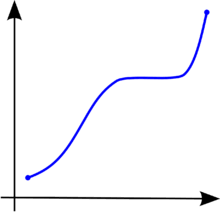 Subqueries
January 31, 2025
208
Monotone Queries
Definition
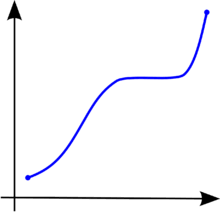 Subqueries
January 31, 2025
209
Monotone Queries
Definition
Adding tuples to the input does not remove tuples from the output
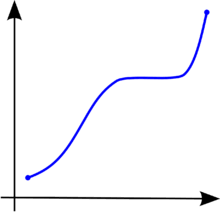 Subqueries
January 31, 2025
210
Monotone Queries
Find people who do drive cars
Is this query monotone?
SQL Review
January 31, 2025
211
Monotone Queries
Find people who do drive cars
Is this query monotone?
payroll
regist
SQL Review
January 31, 2025
212
Monotone Queries
Find people who do drive cars
Is this query monotone?
payroll
regist
SQL Review
January 31, 2025
213
Monotone Queries
Find people who do drive cars
Is this query monotone?
payroll
regist
payroll
regist
SQL Review
January 31, 2025
214
Monotone Queries
Find people who do drive cars
Is this query monotone?
payroll
regist
payroll
regist
SQL Review
January 31, 2025
215
Monotone Queries
Find people who do drive cars
Is this query monotone?
Yes, it is monotone
SQL Review
January 31, 2025
216
Monotone Queries
Find people who do not drive cars
Is this query monotone?
payroll
regist
SQL Review
January 31, 2025
217
Monotone Queries
Find people who do not drive cars
Is this query monotone?
payroll
regist
payroll
regist
SQL Review
January 31, 2025
218
Monotone Queries
Find people who do not drive cars
Is this query monotone?
payroll
regist
payroll
regist
SQL Review
January 31, 2025
219
Monotone Queries
Find people who do not drive cars
Is this query monotone?
No, this query is not monotone
SQL Review
January 31, 2025
220
Monotone Queries
Theorem
Every SELECT-FROM-WHERE query without subqueriesand without aggregates is monotone
SQL Review
January 31, 2025
221
Monotone Queries
Theorem
Every SELECT-FROM-WHERE query without subqueriesand without aggregates is monotone
Proof. Consider a SQL query:
SELECT attrs
FROM T1, T2, ...
WHERE condition
SQL Review
January 31, 2025
222
Monotone Queries
Theorem
Every SELECT-FROM-WHERE query without subqueriesand without aggregates is monotone
Proof. Consider a SQL query:
Its nested loop semantics is:
for each r1 in T1:
 for each t2 in T2:
   for each t3 in T3:
      …
      if (condition):
        output (r1,r2,…)
SELECT attrs
FROM T1, T2, ...
WHERE condition
If we insert a tuple into one of the input relations Ti, we will not remove any tuples from the output.
SQL Review
January 31, 2025
223
Monotone Queries
Consequence
The query “Find people who do not drive cars”cannot be unnested without aggregates
SQL Review
January 31, 2025
224
Discussion
The property whether the query is monotone or not does not depend on its SQL writeup


Instead, it depends on the meaning of the query, regardless of how we write it in SQL
Subqueries
January 31, 2025
225
Monotone Queries
Count the number of employees.
SELECT count(*)FROM payroll
Monotone?
SQL Review
January 31, 2025
226
Monotone Queries
Count the number of employees.
SELECT count(*)FROM payroll
Monotone?
payroll
SQL Review
January 31, 2025
227
Monotone Queries
Count the number of employees.
SELECT count(*)FROM payroll
Monotone?
payroll
payroll
SQL Review
January 31, 2025
228
Monotone Queries
Count the number of employees.
SELECT count(*)FROM payroll
Monotone?
payroll
payroll
SQL Review
January 31, 2025
229
Monotone Queries
Count the number of employees.
SELECT count(*)FROM payroll
Monotone?
payroll
Notmonotone
payroll
SQL Review
January 31, 2025
230
IN and NOT IN
Subqueries
January 31, 2025
231
Subqueries in WHERE/HAVING
Subqueries
January 31, 2025
232
Subqueries in WHERE/HAVING
Subqueries
January 31, 2025
233
EXISTS v.s. IN
Find people who do drive cars
SELECT p.user_id, p.name
FROM payroll p
WHERE exists
      (SELECT *
       FROM regist r
       WHERE p.user_id = r.user_id);
SELECT p.user_id, p.name
FROM payroll p
WHERE p.user_id in
      (SELECT r.user_id
       FROM regist r);
Same output
SQL Review
January 31, 2025
234
NOT EXISTS v.s. NOT IN
Find people who do not drive cars
SELECT p.user_id, p.name
FROM payroll p
WHERE not exists
      (SELECT *
       FROM regist r
       WHERE p.user_id = r.user_id);
SELECT p.user_id, p.name
FROM payroll p
WHERE p.user_id not in
      (SELECT r.user_id
       FROM regist r);
Same output
SQL Review
January 31, 2025
235
Computing NOT IN
Find people who do not drive cars
SELECT p.user_id, p.name
FROM payroll p
WHERE p.user_id not in
      (SELECT r.user_id
       FROM regist r);
1. Compute subquery
payroll
regist
SQL Review
January 31, 2025
236
Computing NOT IN
Find people who do not drive cars
SELECT p.user_id, p.name
FROM payroll p
WHERE p.user_id not in
      (SELECT r.user_id
       FROM regist r);
1. Compute subquery
payroll
regist
SQL Review
January 31, 2025
237
Computing NOT IN
Find people who do not drive cars
SELECT p.user_id, p.name
FROM payroll p
WHERE p.user_id not in
      (SELECT r.user_id
       FROM regist r);
1. Compute subquery
2. For each payroll,    check if user_id ∉ subquery
payroll
regist
SQL Review
January 31, 2025
238
NOT EXISTS v.s. NOT IN
Find people who do not drive cars
SELECT p.user_id, p.name
FROM payroll p
WHERE not exists
      (SELECT *
       FROM regist r
       WHERE p.user_id = r.user_id);
SELECT p.user_id, p.name
FROM payroll p
WHERE p.user_id not in
      (SELECT r.user_id
       FROM regist r);
Which query ismore efficient?
SQL Review
January 31, 2025
239
NOT EXISTS v.s. NOT IN
Find people who do not drive cars
Correlated subquery:computed repeatedly,once for each payroll
SELECT p.user_id, p.name
FROM payroll p
WHERE not exists
      (SELECT *
       FROM regist r
       WHERE p.user_id = r.user_id);
SELECT p.user_id, p.name
FROM payroll p
WHERE p.user_id not in
      (SELECT r.user_id
       FROM regist r);
Which query ismore efficient?
Computed only once
SQL Review
January 31, 2025
240
ANY and ALL
Subqueries
January 31, 2025
241
ANY and ALL
< or <= or > or …
Subqueries
January 31, 2025
242
ANY and ALL
< or <= or > or …
Subqueries
January 31, 2025
243
ANY and ALL
Find people who drive some car made after 2017
payroll
regist
SQL Review
January 31, 2025
244
ANY and ALL
Find people who drive some car made after 2017
SELECT p.*
FROM payroll p
WHERE 2017 <
 ANY(SELECT r.year
     FROM regist r
     WHERE p.user_id = r.user_id);
payroll
regist
SQL Review
January 31, 2025
245
ANY and ALL
Find people who drive some car made after 2017
SELECT p.*
FROM payroll p
WHERE 2017 <
 ANY(SELECT r.year
     FROM regist r
     WHERE p.user_id = r.user_id);
Jack:
payroll
regist
SQL Review
January 31, 2025
246
ANY and ALL
Find people who drive some car made after 2017
SELECT p.*
FROM payroll p
WHERE 2017 <
 ANY(SELECT r.year
     FROM regist r
     WHERE p.user_id = r.user_id);
Allison:
payroll
regist
SQL Review
January 31, 2025
247
ANY and ALL
Find people who drive some car made after 2017
SELECT p.*
FROM payroll p
WHERE 2017 <
 ANY(SELECT r.year
     FROM regist r
     WHERE p.user_id = r.user_id);
Magda:
payroll
regist
SQL Review
January 31, 2025
248
ANY and ALL
Find people who drive some car made after 2017
SELECT p.*
FROM payroll p
WHERE 2017 <
 ANY(SELECT r.year
     FROM regist r
     WHERE p.user_id = r.user_id);
Dan:
payroll
regist
SQL Review
January 31, 2025
249
ANY and ALL
Find people who drive some car made after 2017
SELECT p.*
FROM payroll p
WHERE 2017 <
 ANY(SELECT r.year
     FROM regist r
     WHERE p.user_id = r.user_id);
Same asa semi-join
SELECT DISTINCT p.*
FROM payroll p, regist r
WHERE p.user_id = r.user_id  and r.year > 2017
payroll
regist
SQL Review
January 31, 2025
250
ANY and ALL
Find people who drive only cars made after 2017
SELECT p.*
FROM payroll p
WHERE 2017 <
  ALL(SELECT r.year
      FROM regist r
      WHERE p.user_id = r.user_id);
payroll
regist
SQL Review
January 31, 2025
251
ANY and ALL
Find people who drive only cars made after 2017
SELECT p.*
FROM payroll p
WHERE 2017 <
  ALL(SELECT r.year
      FROM regist r
      WHERE p.user_id = r.user_id);
Jack:
Do we output Jack?
payroll
regist
SQL Review
January 31, 2025
252
ANY and ALL
Find people who drive only cars made after 2017
SELECT p.*
FROM payroll p
WHERE 2017 <
  ALL(SELECT r.year
      FROM regist r
      WHERE p.user_id = r.user_id);
Jack:
Do we output Jack?
The test 2017 < ALL(…)fails for 2016
payroll
regist
SQL Review
January 31, 2025
253
ANY and ALL
Find people who drive only cars made after 2017
SELECT p.*
FROM payroll p
WHERE 2017 <
  ALL(SELECT r.year
      FROM regist r
      WHERE p.user_id = r.user_id);
Allison:
Do we output Allison?
payroll
regist
SQL Review
January 31, 2025
254
ANY and ALL
Find people who drive only cars made after 2017
SELECT p.*
FROM payroll p
WHERE 2017 <
  ALL(SELECT r.year
      FROM regist r
      WHERE p.user_id = r.user_id);
Allison:
Do we output Allison?
The test 2017 < ALL(…)does not fail anywhere.
Hence it holds!!
payroll
regist
SQL Review
January 31, 2025
255
ANY and ALL
Find people who drive only cars made after 2017
SELECT p.*
FROM payroll p
WHERE 2017 <
  ALL(SELECT r.year
      FROM regist r
      WHERE p.user_id = r.user_id);
Magda:
The test 2017 < ALL(…)does not fail anywhere.
payroll
regist
SQL Review
January 31, 2025
256
ANY and ALL
Find people who drive only cars made after 2017
SELECT p.*
FROM payroll p
WHERE 2017 <
  ALL(SELECT r.year
      FROM regist r
      WHERE p.user_id = r.user_id);
Dan:
The test 2017 < ALL(…)does not fail anywhere.
Hence it holds!!
payroll
regist
SQL Review
January 31, 2025
257
ANY and ALL
Find people who drive only cars made after 2017
SELECT p.*
FROM payroll p
WHERE 2017 <
  ALL(SELECT r.year
      FROM regist r
      WHERE p.user_id = r.user_id);
Can we unnest this query?
payroll
regist
SQL Review
January 31, 2025
258
ANY and ALL
Find people who drive only cars made after 2017
SELECT p.*
FROM payroll p
WHERE 2017 <
  ALL(SELECT r.year
      FROM regist r
      WHERE p.user_id = r.user_id);
Can we unnest this query?
NO!Non-monotone
payroll
regist
SQL Review
January 31, 2025
259
Recap: Predicates on Subqueries
EXISTS / NOT EXISTS
IN / NOT IN
ANY / ALL

The are “equivalent” meaning that a query that you can write using one, you can also write using the others

They express QUANTIFIERS
Subqueries
January 31, 2025
260
Quantifiers
Find people who drive only cars made after 2017
SELECT p.*
FROM payroll p
WHERE 2017 <
 ALL(SELECT r.year
     FROM regist r
     WHERE p.user_id = r.user_id);
SQL Review
January 31, 2025
261
Quantifiers
Find people who drive only cars made after 2017
SELECT p.*
FROM payroll p
WHERE 2017 <
 ALL(SELECT r.year
     FROM regist r
     WHERE p.user_id = r.user_id);
SELECT p.*
FROM payroll p
WHERE NOT EXISTS
 (SELECT *
  FROM regist r
  WHERE p.user_id = r.user_id    and r.year <= 2017);
SQL Review
January 31, 2025
262
Quantifiers
Find people who drive only cars made after 2017
SELECT p.*
FROM payroll p
WHERE 2017 <
 ALL(SELECT r.year
     FROM regist r
     WHERE p.user_id = r.user_id);
SELECT p.*
FROM payroll p
WHERE NOT EXISTS
 (SELECT *
  FROM regist r
  WHERE p.user_id = r.user_id    and r.year <= 2017);
SELECT p.*
FROM payroll p
WHERE p.user_id NOT IN
    (SELECT r.user_id
     FROM regist r
     WHERE r.year <= 2017);
SQL Review
January 31, 2025
263
Quantifiers
Find people who drive only cars made after 2017
SELECT p.*
FROM payroll p
WHERE 2017 <
 ALL(SELECT r.year
     FROM regist r
     WHERE p.user_id = r.user_id);
All thesecompute thesame thing
SELECT p.*
FROM payroll p
WHERE NOT EXISTS
 (SELECT *
  FROM regist r
  WHERE p.user_id = r.user_id    and r.year <= 2017);
SELECT p.*
FROM payroll p
WHERE p.user_id NOT IN
    (SELECT r.user_id
     FROM regist r
     WHERE r.year <= 2017);
SQL Review
January 31, 2025
264
Discussion
SQL can express naturally queries that represent existential quantifiers


To write a query that uses a universal quantifier, use DeMorgan’s laws (next)
Subqueries
January 31, 2025
265
Quantifiers
Subqueries
January 31, 2025
266
Quantifiers
Subqueries
January 31, 2025
267
Quantifiers
Subqueries
January 31, 2025
268
Quantifiers
Subqueries
January 31, 2025
269
Using First Order Logic
Query: persons P that drive only cars made after 2017:
Subqueries
January 31, 2025
270
Using First Order Logic
Query: persons P that drive only cars made after 2017:
Negation: persons P that drive some car made on/before 2017:
Subqueries
January 31, 2025
271
Using First Order Logic
Query: persons P that drive only cars made after 2017:
Negation: persons P that drive some car made on/before 2017:
Let’s review this slowly
Subqueries
January 31, 2025
272
Brief Review of Logic
Implication:   AB	is same as:   not(A) or B
Subqueries
January 31, 2025
273
Brief Review of Logic
Implication:   AB	is same as:   not(A) or B

DeMorgan’s Laws:
Subqueries
January 31, 2025
274
Brief Review of Logic
Implication:   AB	is same as:   not(A) or B

DeMorgan’s Laws:
Subqueries
January 31, 2025
275
Brief Review of Logic
Implication:   AB	is same as:   not(A) or B

DeMorgan’s Laws:




Consequences
Subqueries
January 31, 2025
276
Brief Review of Logic
Implication:   AB	is same as:   not(A) or B

DeMorgan’s Laws:




Consequences
Subqueries
January 31, 2025
277
Using First Order Logic
Query: persons P that drive only cars made after 2017:
Negation: persons P that drive some car made on/before 2017:
Subqueries
January 31, 2025
278
How to Write FORALL in SQL
Find person P drives only cars made after 2017
Subqueries
January 31, 2025
279
How to Write FORALL in SQL
Find person P drives only cars made after 2017
Negate: find the other persons
Find person P drives some car made on or before 2017
Subqueries
January 31, 2025
280
How to Write FORALL in SQL
Find person P drives only cars made after 2017
Negate: find the other persons
Find person P drives some car made on or before 2017
SELECT p.*
FROM payroll p
WHERE EXISTS
 (SELECT r.year
  FROM regist r
  WHERE p.user_id = r.user_id    and r.year <= 2017);
Subqueries
January 31, 2025
281
How to Write FORALL in SQL
Find person P drives only cars made after 2017
Negate: find the other persons
Find person P drives some car made on or before 2017
Negate again:find the other other persons
SELECT p.*
FROM payroll p
WHERE EXISTS
 (SELECT r.year
  FROM regist r
  WHERE p.user_id = r.user_id    and r.year <= 2017);
SELECT p.*
FROM payroll p
WHERE NOT EXISTS
 (SELECT r.year
  FROM regist r
  WHERE p.user_id = r.user_id    and r.year <= 2017);
Subqueries
January 31, 2025
282
How to Write FORALL in SQL
Find person P drives only cars made after 2017
Universalquantifier
Existentialquantifier
Negate: find the other persons
Find person P drives some car made on or before 2017
Negate again:find the other other persons
SELECT p.*
FROM payroll p
WHERE EXISTS
 (SELECT r.year
  FROM regist r
  WHERE p.user_id = r.user_id    and r.year <= 2017);
SELECT p.*
FROM payroll p
WHERE NOT EXISTS
 (SELECT r.year
  FROM regist r
  WHERE p.user_id = r.user_id    and r.year <= 2017);
Subqueries
January 31, 2025
283
Discussion
Writing universally quantified queries in SQL requires creativity

Try using DeMorgan’s laws: not exists, not in

Try using ALL

Try using aggregates, checking count=0
Relational Algebra
January 31, 2025
284
Relational Algebra
Subqueries
January 31, 2025
285
Motivation
SQL is a declarative language:we say what, we don’t say how

The query optimizer needs to convert the query into some intermediate language that can be both optimized, and executed

That language is Relational Algebra
Relational Algebra
January 31, 2025
286
The Five Basic Relational Operators
Let’s discuss them one by one
Relational Algebra
January 31, 2025
287
1. Selection
Returns those tuples in Tthat satisfy the condition:
SELECT *
FROM T
WHERE condition;
Relational Algebra
January 31, 2025
288
1. Selection
Returns those tuples in Tthat satisfy the condition:
SELECT *
FROM T
WHERE condition;
payroll
Relational Algebra
January 31, 2025
289
1. Selection
Returns those tuples in Tthat satisfy the condition:
SELECT *
FROM T
WHERE condition;
payroll
Relational Algebra
January 31, 2025
290
1. Selection
Returns those tuples in Tthat satisfy the condition:
SELECT *
FROM T
WHERE condition;
payroll
Relational Algebra
January 31, 2025
291
1. Selection
Returns those tuples in Tthat satisfy the condition:
SELECT *
FROM T
WHERE condition;
payroll
Relational Algebra
January 31, 2025
292
2. Projection
Returns all tuples in T keepingonly the attributes in the subscript:
SELECT attrs
FROM T;
Relational Algebra
January 31, 2025
293
2. Projection
Returns all tuples in T keepingonly the attributes in the subscript:
SELECT attrs
FROM T;
payroll
Relational Algebra
January 31, 2025
294
2. Projection
Returns all tuples in T keepingonly the attributes in the subscript:
SELECT attrs
FROM T;
payroll
Relational Algebra
January 31, 2025
295
2. Projection
Returns all tuples in T keepingonly the attributes in the subscript:
SELECT attrs
FROM T;
payroll
Relational Algebra
January 31, 2025
296
2. Projection
Returns all tuples in T keepingonly the attributes in the subscript:
SELECT attrs
FROM T;
payroll
Relational Algebra
January 31, 2025
297
2. Projection
RA can be definedusing bag semanticsor set semantics.We always need to saywhich one we mean.
Returns all tuples in T keepingonly the attributes in the subscript:
SELECT attrs
FROM T;
payroll
Relational Algebra
January 31, 2025
298
3. Join
Relational Algebra
January 31, 2025
299
3. Join
payroll
regist
Relational Algebra
January 31, 2025
300
3. Join
payroll
regist
Relational Algebra
January 31, 2025
301
Many Variants of Join
Relational Algebra
January 31, 2025
302
Many Variants of Join
Only =
Any condition
Relational Algebra
January 31, 2025
303
Many Variants of Join
Only =
Any condition
Next
Relational Algebra
January 31, 2025
304
cartesian Product / Cross Product
Cross product of S and T
SELECT *
FROM S,T
Relational Algebra
January 31, 2025
305
cartesian Product / Cross Product
Cross product of S and T
SELECT *
FROM S,T
payroll
regist
Relational Algebra
January 31, 2025
306
cartesian Product / Cross Product
12 tuples
Cross product of S and T
SELECT *
FROM S,T
payroll
regist
Relational Algebra
January 31, 2025
307
cartesian Product / Cross Product
Cross product of S and T
SELECT *
FROM S,T
Relational Algebra
January 31, 2025
308
Natural Join
Join S, T oncommon attributes,retain only one copyof those attributes
Relational Algebra
January 31, 2025
309
Natural Join
Join S, T oncommon attributes,retain only one copyof those attributes
payroll
regist
Relational Algebra
January 31, 2025
310
Natural Join
Join S, T oncommon attributes,retain only one copyof those attributes
Only oneuser_id attr
payroll
regist
Relational Algebra
January 31, 2025
311
Natural Join
Relational Algebra
January 31, 2025
312
Natural Join
Relational Algebra
January 31, 2025
313
Natural Join
Relational Algebra
January 31, 2025
314
Natural Join
Relational Algebra
January 31, 2025
315
Natural Join
Relational Algebra
January 31, 2025
316
Natural Join
Relational Algebra
January 31, 2025
317
Natural Join
Relational Algebra
January 31, 2025
318
Even More Joins
Relational Algebra
January 31, 2025
319
4. Union
The union of S and T
S UNION T;
SQL
Relational Algebra
January 31, 2025
320
4. Union
The union of S and T
S UNION T;
regist
Bicycle
Relational Algebra
January 31, 2025
321
4. Union
The union of S and T
Must havesame schema
S UNION T;
regist
Bicycle
Relational Algebra
January 31, 2025
322
4. Union
The union of S and T
Must havesame schema
S UNION T;
regist
Bicycle
Relational Algebra
January 31, 2025
323
5. Difference
The set difference of S and T
S EXCEPT T;
SQL
Relational Algebra
January 31, 2025
324
5. Difference
The set difference of S and T
Must havesame schema
S EXCEPT T;
regist
Bicycle
Relational Algebra
January 31, 2025
325
5. Difference
The set difference of S and T
Must havesame schema
S EXCEPT T;
regist
Bicycle
Relational Algebra
January 31, 2025
326
Renaming
Rename attributes
SELECT a1 as a1’,        a2 as a2’,       ...
FROM T;
Relational Algebra
January 31, 2025
327
Renaming
Rename attributes
regist
SELECT a1 as a1’,        a2 as a2’,       ...
FROM T;
Relational Algebra
January 31, 2025
328
Renaming
Rename attributes
regist
SELECT a1 as a1’,        a2 as a2’,       ...
FROM T;
Relational Algebra
January 31, 2025
329
Renaming
Rename attributes
regist
SELECT a1 as a1’,        a2 as a2’,       ...
FROM T;
Relational Algebra
January 31, 2025
330
The Five Basic Relational Operators
Which operators are monotone?
Relational Algebra
January 31, 2025
331
The Five Basic Relational Operators
Monotone
Non-monotone
Monotone, but doesn’t do anything
Which operators are monotone?
Relational Algebra
January 31, 2025
332
Query Plans
Relational Algebra
January 31, 2025
333
Relational Algebra Plan, or Query Plan
SELECT p.name
FROM payroll p, regist r
WHERE p.user_id = r.user_id
  and p.job = ‘TA’;
payroll
regist
Relational Algebra
January 31, 2025
334
Relational Algebra Plan, or Query Plan
SELECT p.name
FROM payroll p, regist r
WHERE p.user_id = r.user_id
  and p.job = ‘TA’;
payroll
regist
Relational Algebra
January 31, 2025
335
Relational Algebra Plan, or Query Plan
SELECT p.name
FROM payroll p, regist r
WHERE p.user_id = r.user_id
  and p.job = ‘TA’;
We write it asa query plan
payroll
regist
payroll
regist
Relational Algebra
January 31, 2025
336
Relational Algebra Plan, or Query Plan
SELECT p.name
FROM payroll p, regist r
WHERE p.user_id = r.user_id
  and p.job = ‘TA’;
Dataflowsthisway
We write it asa query plan
payroll
regist
payroll
regist
Relational Algebra
January 31, 2025
337
Query Plan: Attribute names
Managing attribute namescorrectly is tedious
Better: use aliases,much like in SQL
Now it’sclear whichuser_id
Renameuser_id to Uidto distinguishfrom payroll
payroll
regist r
payroll p
regist
Relational Algebra
January 31, 2025
338
Query Plan: Execution Order
SELECT p.name
FROM payroll p, regist r
WHERE p.user_id = r.user_id
  and p.job = ‘TA’;
We say what we want,not how to get it
Relational Algebra
January 31, 2025
339
Query Plan: Execution Order
SELECT p.name
FROM payroll p, regist r
WHERE p.user_id = r.user_id
  and p.job = ‘TA’;
We say what we want,not how to get it
One wayhow to get it
regist r
payroll p
Relational Algebra
January 31, 2025
340
Query Plan: Execution Order
SELECT p.name
FROM payroll p, regist r
WHERE p.user_id = r.user_id
  and p.job = ‘TA’;
We say what we want,not how to get it
Another wayhow to get it
One wayhow to get it
regist r
payroll p
regist r
payroll p
Relational Algebra
January 31, 2025
341
Query Plan: Execution Order
SELECT p.name
FROM payroll p, regist r
WHERE p.user_id = r.user_id
  and p.job = ‘TA’;
We say what we want,not how to get it
Another wayhow to get it
Which oneis moreefficient?
One wayhow to get it
regist r
payroll p
regist r
payroll p
Relational Algebra
January 31, 2025
342
Query Plan: Execution Order
SELECT p.name
FROM payroll p, regist r
WHERE p.user_id = r.user_id
  and p.job = ‘TA’;
We say what we want,not how to get it
Another wayhow to get it
Which oneis moreefficient?
One wayhow to get it
Most likelythis one
regist r
payroll p
regist r
payroll p
Relational Algebra
January 31, 2025
343
Discussion
Database system converts a SQL query to a Relational Algebra Plan
Relational Algebra
January 31, 2025
344
Discussion
*over 500 rules in SQL Server
Relational Algebra
January 31, 2025
345
Discussion
*over 500 rules in SQL Server
Relational Algebra
January 31, 2025
346